Body posture
outline
Introduction
The Sharp Shooter 
Importance of form
Definitions
Body
Posture
Kingdom
Kingdoms prepare warriors
Basic Training (BT)
Advanced Individual Training (AIT)
Field Training Exercises (FTX)
War
War-time
Peace-time
Conclusion
I. Introduction
a) The Sharp Shooter

 - One of the few

b) The Importance of Form

- Stance, body posture, perfecting your grip, using anchor points, adjusting your sight, and proper shot execution.
II. Definitions
a. Kingdom- kingship, sovereignty, authority, rule, especially of God, both in     		the world, and in the hearts of men (biblehub.com).
	1. The domain over which the spiritual sovereignty of God or Christ 	extends, whether in 	heaven or on earth (dictionary.com).

b. Body- when pertaining to a FORCE, is a group of persons or things: as
	1. a fighting unit
	2. a group of individuals organized for some purpose (Merriam-Webster 	    Dictionary).

c. Posture- state or condition at a given time especially with respect to 	capability in particular circumstances. (Merriam-Webster’s dictionary).
III. Kingdoms prep for war
1. Kingdoms - The Lord uses natural kingdoms to help describe His kingdom in relation to the world’s kingdoms.  Using the animal kingdom:

	a. Scripture instructs to “Be sober, be vigilant; because 	
	your adversary 	the devil walks about like a roaring lion, 	
	seeking whom he may devour.” (1 Peter 5:8, NKJV).
Lion’s Body posture
Ambush – is a surprise attack from a concealed position

Blitz – an intensive or sudden attack

Siege – to surround and cut off escape routes
Body posture of prey
Offensive to free the captured

Faith speaking through Body Posture

Teamwork
Kingdoms: Light / Darkness
●  If the kingdom of God is at war with the kingdom of darkness then:

● “…let us therefore cast off the works of darkness, and let us put on the armor of light.” (Romans 13:12)

● the moment our born-again certificate was issued in the 
kingdom of God we entered the war against Satan.
Enlisted as a soldier
“You therefore must endure hardship as a good soldier of 
Jesus Christ.  No one engaged in warfare entangles himself 
with the affairs of this life, that he may please him who 
enlisted him as a soldier.” (2 Tim 2:3-4).


“Enlisted as a soldier”
Military Body Posture
Basic Combat Training (BCT)
Physical & Mental
Recruits train together as a body
3.    Disciplined together as a body

Advanced Individual Training (AIT)
Specific career 
Recruits Train together & Disciplined together as a body
If one member suffers, the entire unit suffers alongside him or her!
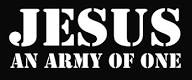 Unity & Diversity in one body
“If the foot should say, “Because I am not a hand, I am not of the body,” is it 
therefore not of the body? 16 And if the ear should say, “Because I am not an 
eye, I am not of the body,” is it therefore not of the body? 17 If the whole body 
were an eye, where would be the hearing? If the whole were hearing, where 
would be the smelling? 18 But now God has set the members, each one of
 them, in the body just as He pleased. 19 And if they were all one member, 
where would the body be?” (1 Corinth 12:15-19, NKJV).
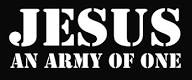 I have no need of you
20 But now indeed there are many members, yet one body. 21 And the eye cannot say 
to the hand, “I have no need of you”; nor again the head to the feet, “I have no need 
of you.” 22 No, much rather, those members of the body which seem to be weaker are 
necessary. 23 And those members of the body which we think to be less honorable, on 
these we bestow greater honor; and our unpresentable parts have greater modesty, 
24 but our presentable parts have no need. But God composed the body, having given 
greater honor to that part which lacks it, 25 that there should be no schism in the body,
 but that the members should have the same care for one another. 26 And if one 
member suffers, all the members suffer with it; or if one member is honored, all the 
members rejoice with it. (1 Corinth 12:20-26, NKJV).
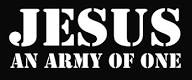 Schism - a split or division between strongly opposed sections
or parties, caused by differences in opinion of belief.

Favoritism - is defined as the practice of giving unfair superior 
treatment to one person or group at the expense of another.
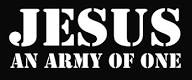 Milt body posture cont…
c) Field Training Exercise (FTX)
	1. Practice mini-battles
	2. Units sizes

d) Scripture Link:
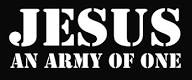 Scripture link
10 But when He was alone, those around Him with the twelve asked Him about the parable. 
11 And He said to them, “To you it has been given to know the mystery of the kingdom of God; 
but to those who are outside, all things come in parables, 12 so that

‘Seeing they may see and not perceive,And hearing they may hear and not understand;Lest they should turn,And their sins be forgiven them.’” (Mark 4:10-12, NKJV).
(Mark 4:11, NKJV).
“To you it has been given to know the mystery of the kingdom of God; but to
 
those who are outside, all things come in parables”
“those who are outside”
AWOL – Absent Without Leave

●  AWOL is a serious offense in the US military!  It is considered Desertion and 
carries a maximum punishment of dishonorable discharge, forfeiture of pay, and 
confinement of five years if during peace time.  


●  For desertion during a time of war, however, the death penalty may be 
imposed.
IV Conclusion
Walk in Unity

4 I, therefore, the prisoner of the Lord, beseech you to walk worthy of the calling 
with which you were called, 2 with all lowliness and gentleness, with longsuffering,
 bearing with one another in love, 3 endeavoring to keep the unity of the Spirit in 
the bond of peace. 4 There is one body and one Spirit, just as you were called in 
one hope of your calling; 5 one Lord, one faith, one baptism; 6 one God and 
Father of all, who is above all, and through all, and in you all  (Ephesians 4:1-6).